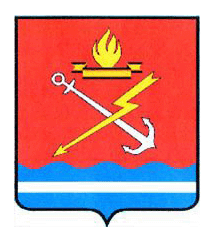 Проект  Бюджета Кировского городского поселенияКировского  муниципального  районаЛенинградской  областина   2025  годи   на плановый  период2026  и  2027  гг.
Муниципальное образование «Кировск»
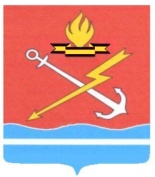 В состав территории муниципального образования входят следующие населенные пункты:г. Кировск, пос. Молодцово.
Административный центр муниципального образования – г. Кировск

Численность населения:
28 039 человек
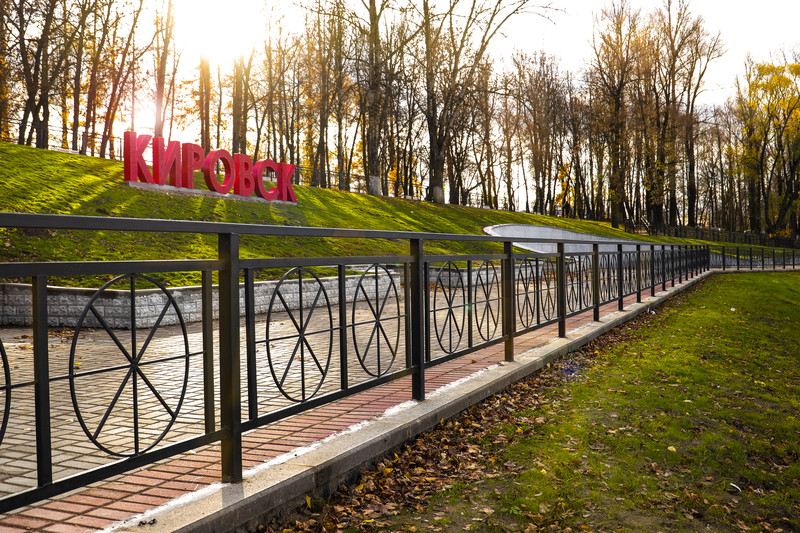 глоссарий
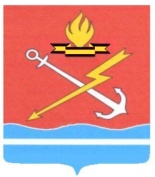 Доходы бюджета - поступающие в бюджет денежные средства, за исключением средств, являющихся источниками финансирования дефицита бюджета;
Расходы бюджета - выплачиваемые из бюджета денежные средства, за исключением средств, являющихся в соответствии с настоящим Кодексом источниками финансирования дефицита бюджета;
Дефицит бюджета - превышение расходов бюджета над его доходами;
Профицит бюджета - превышение доходов бюджета над его расходами;
Межбюджетные трансферты - средства, предоставляемые одним бюджетом бюджетной системы Российской Федерации другому бюджету бюджетной системы Российской Федерации;
Дотации - межбюджетные трансферты, предоставляемые на безвозмездной и безвозвратной основе без установления направлений их использования.
Прогноз  основных  характеристик  бюджета  на  2025-2027  годы
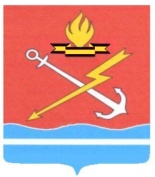 тыс.руб.
2027
2025
2026
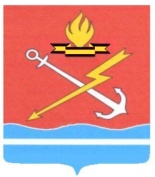 ПРОГНОЗ ДОХОДОВ БЮДЖЕТА МО «КИРОВСК»ОБЪЕМ И СТРУКТУРА НАЛОГОВЫХ И НЕНАЛОГОВЫХ ДОХОДОВ БЮДЖЕТА МО «КИРОВСК»
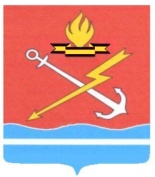 ПРОГНОЗ ДОХОДОВ БЮДЖЕТА МО «КИРОВСК»
Доходы  бюджета на  2025 год		                                                                                                                                    тыс.руб.
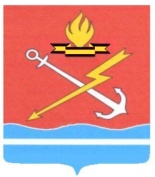 Налоговые и неналоговые доходы бюджета  МО «Кировск»
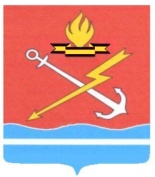 тыс.руб.
87 680,6
Муниципальный  бюджет по разделам  расходов
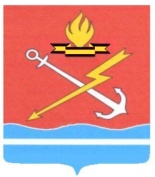  0,9 %
179 863,6
57  067,5
35  519,5
Расходы 2025 год:
441  906,6
тыс.руб.
Показатели расходов бюджета по разделам и подразделам классификации расходов  бюджетов
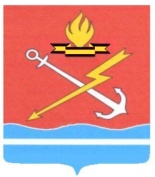  0,9 %
179 863,6
57  067,5
35  519,5
Показатели расходов бюджета по разделам и подразделам классификации расходов  бюджетов
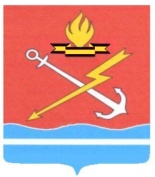  0,9 %
179 863,6
57  067,5
35  519,5
Муниципальные программы
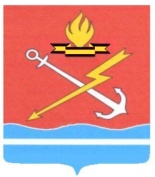 тыс.руб.
Спасибо за внимание!